Страница семейного альбома (заполнить)
Пример (членов семьи можно поменять или добавить)
Задание для детей
Примерный вариант оформления страниц семейного альбома
(можете придумать свои)
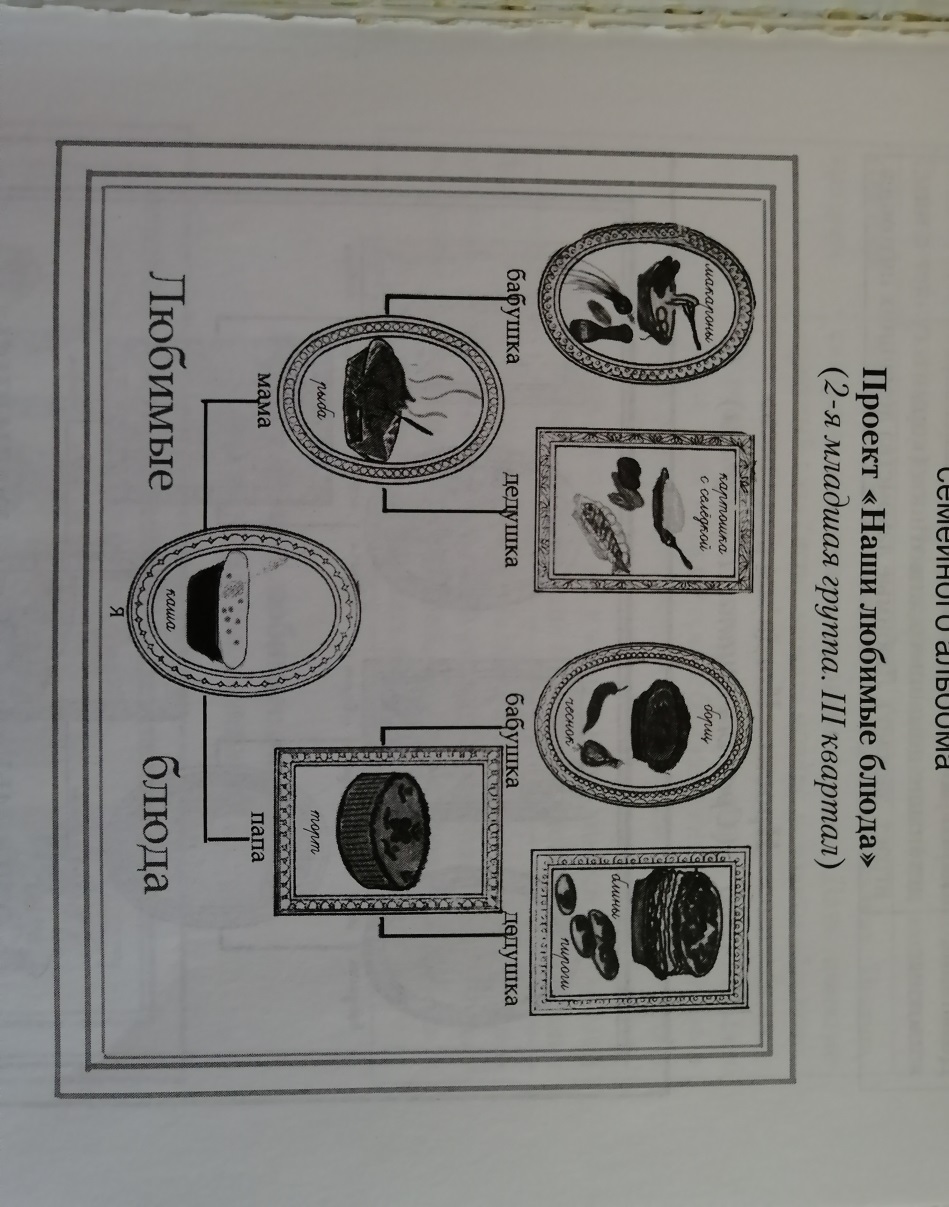 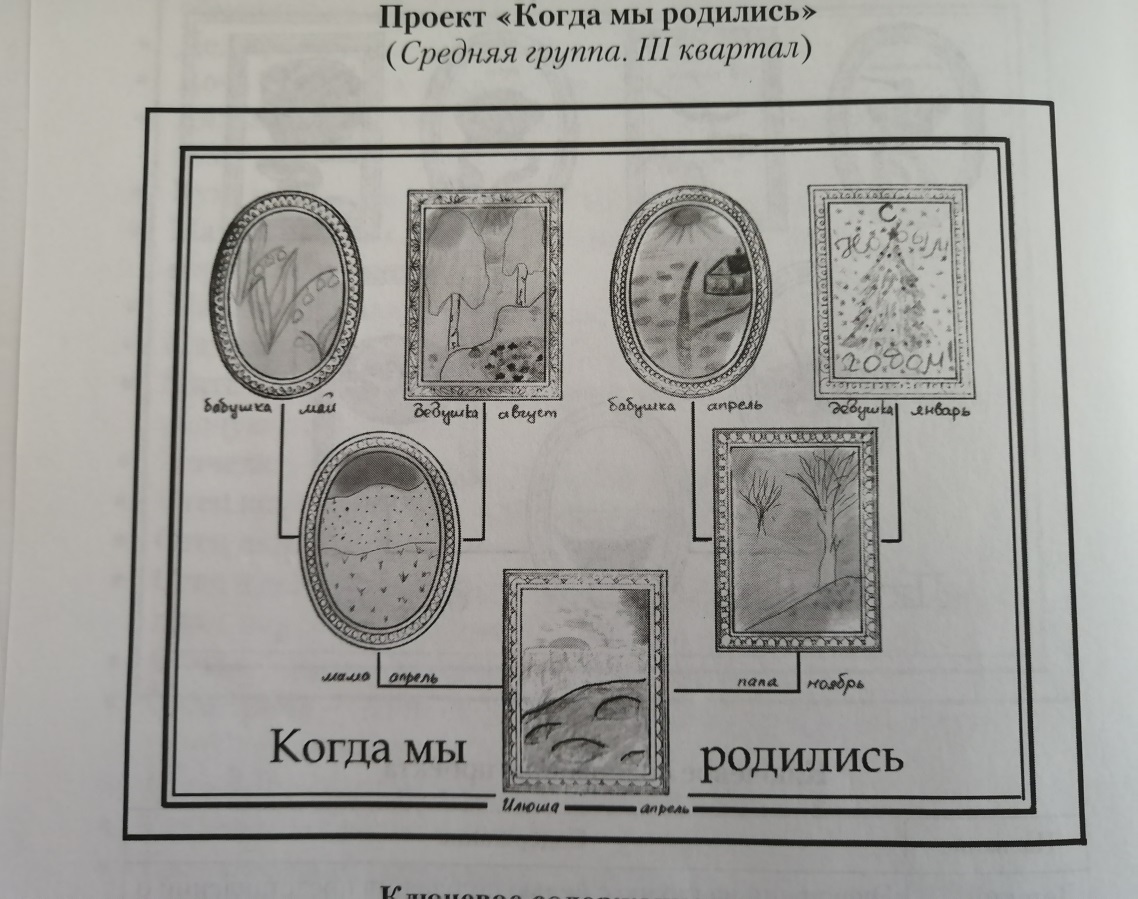 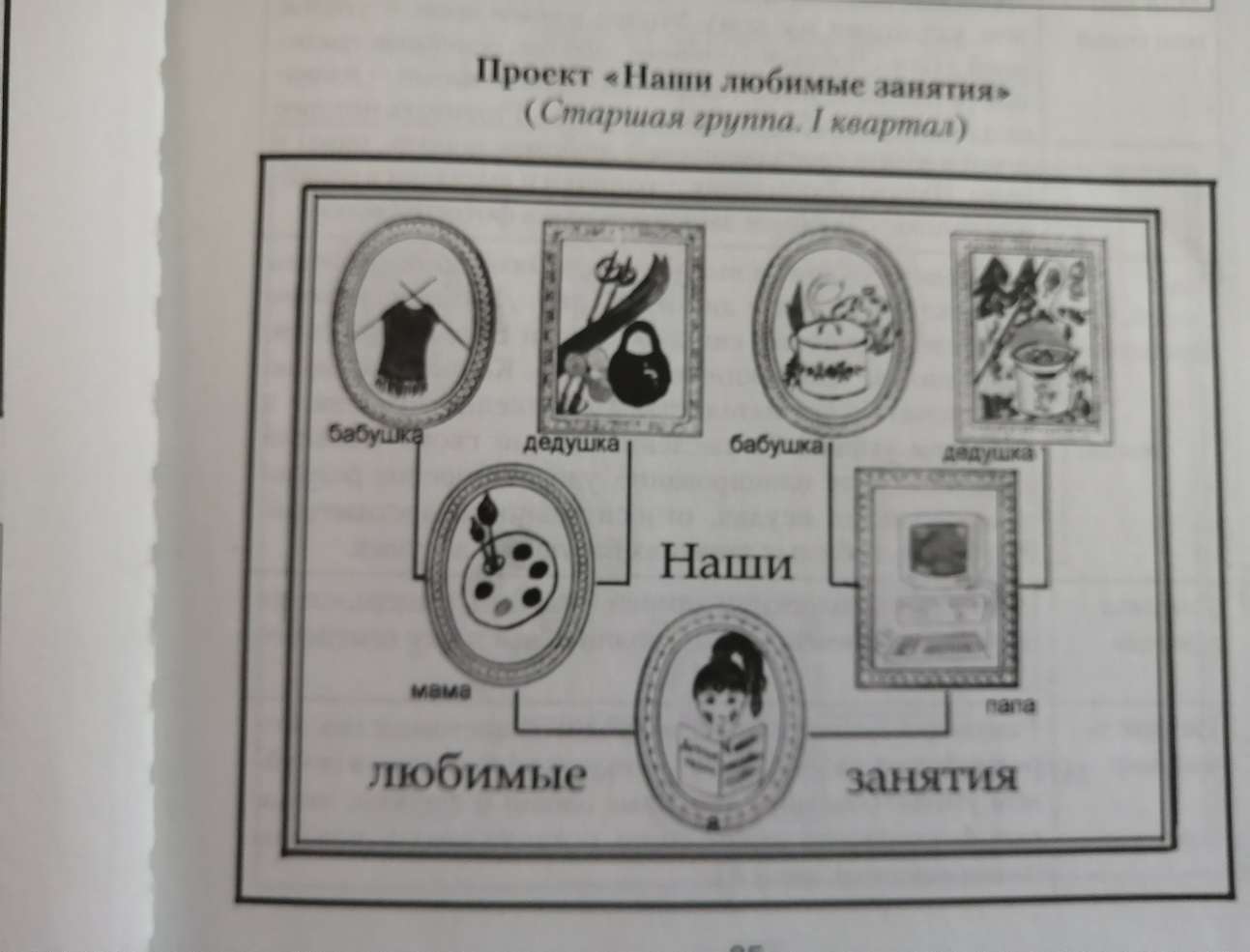 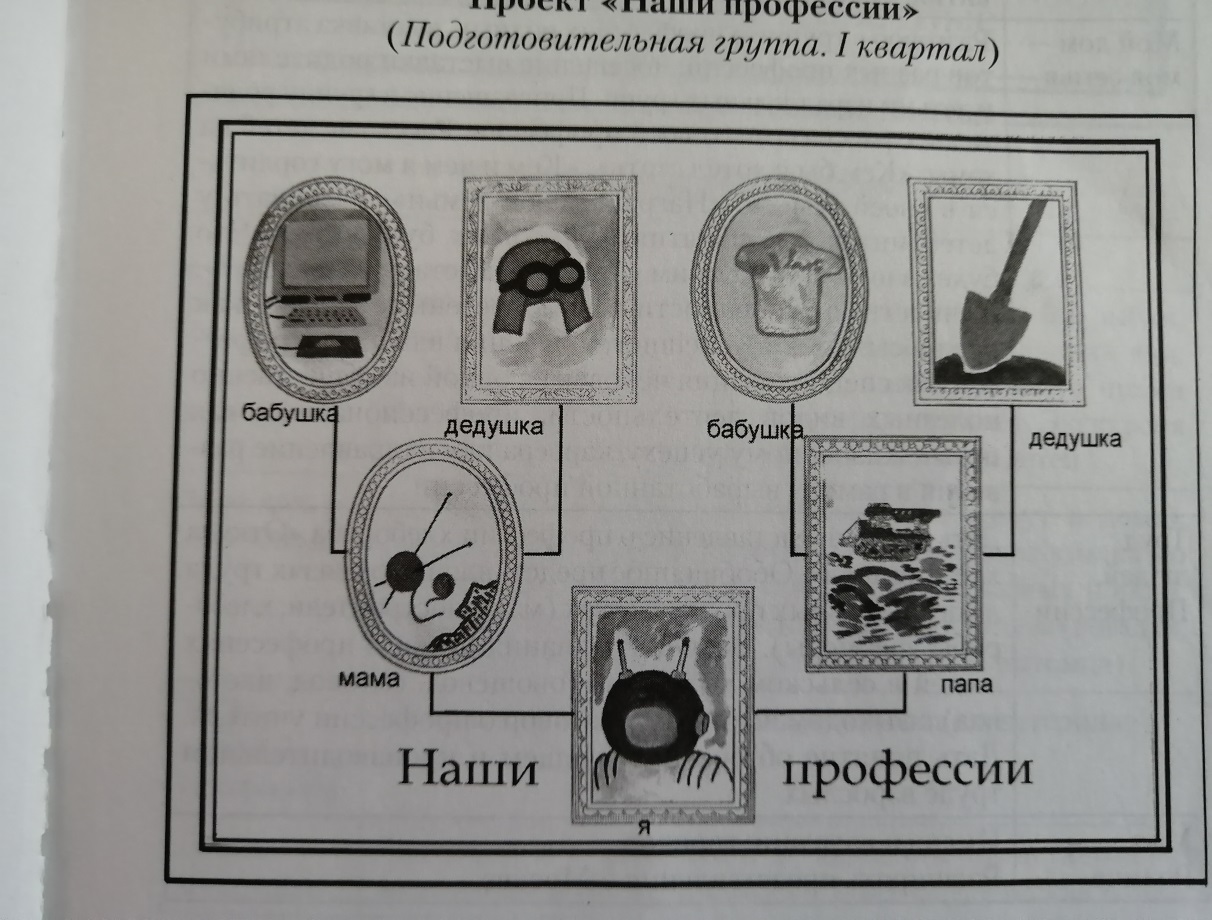 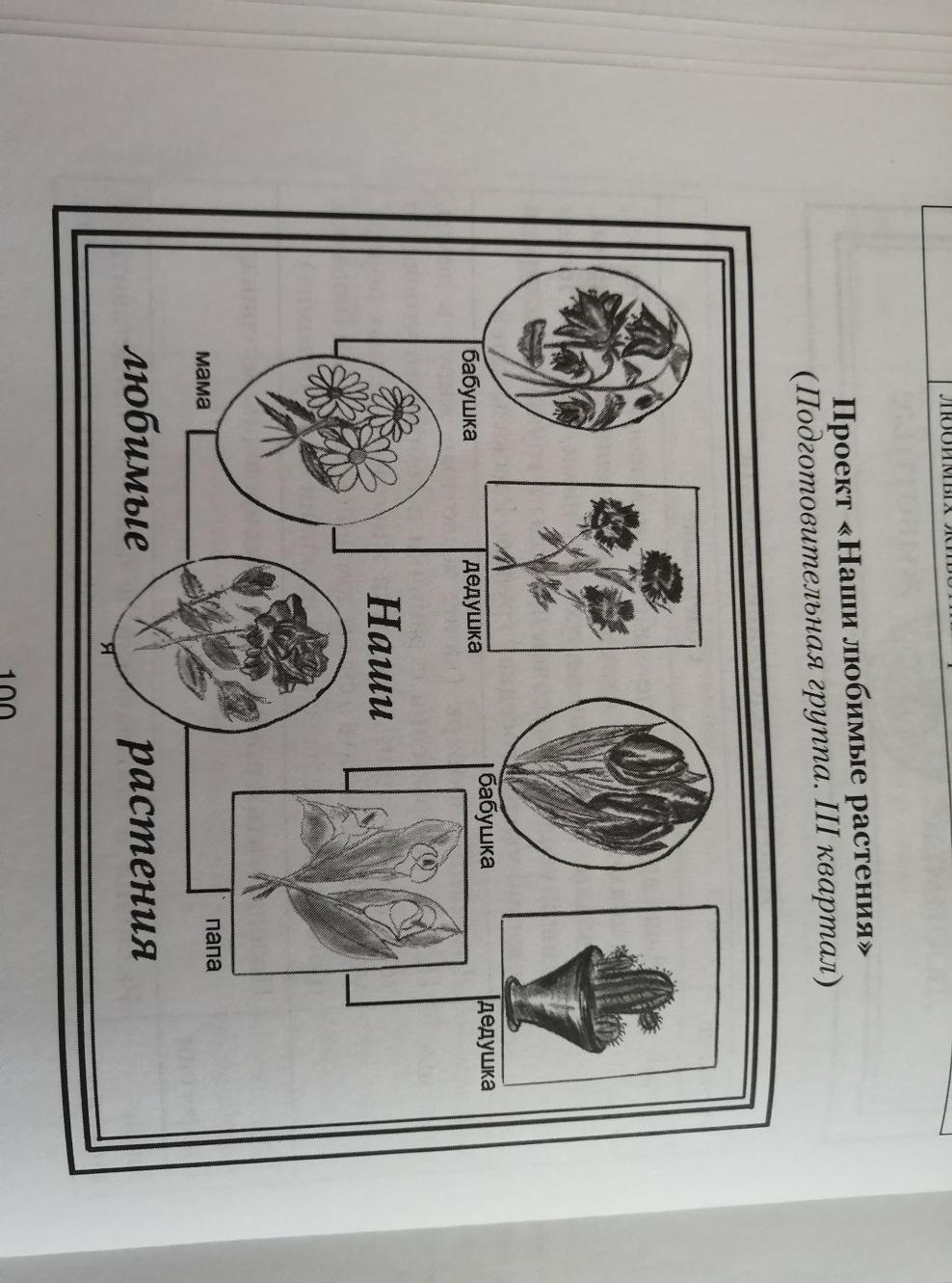 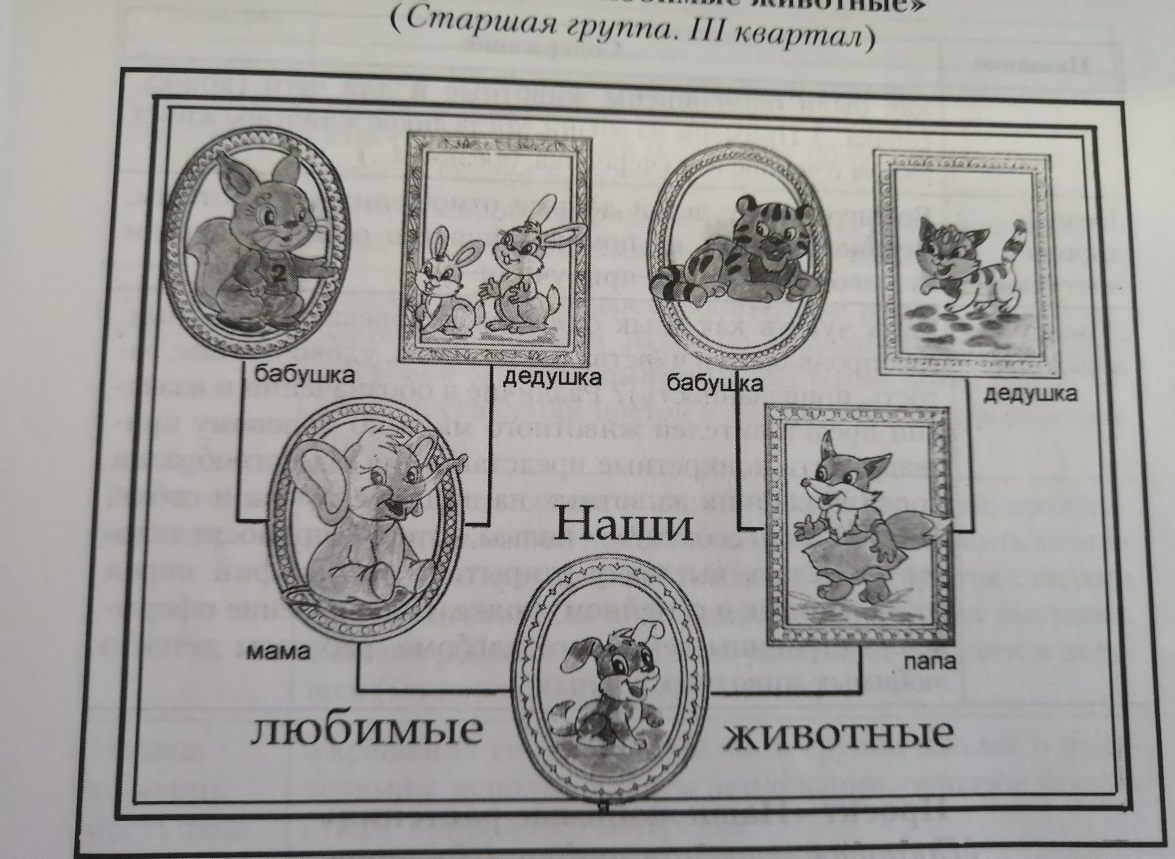